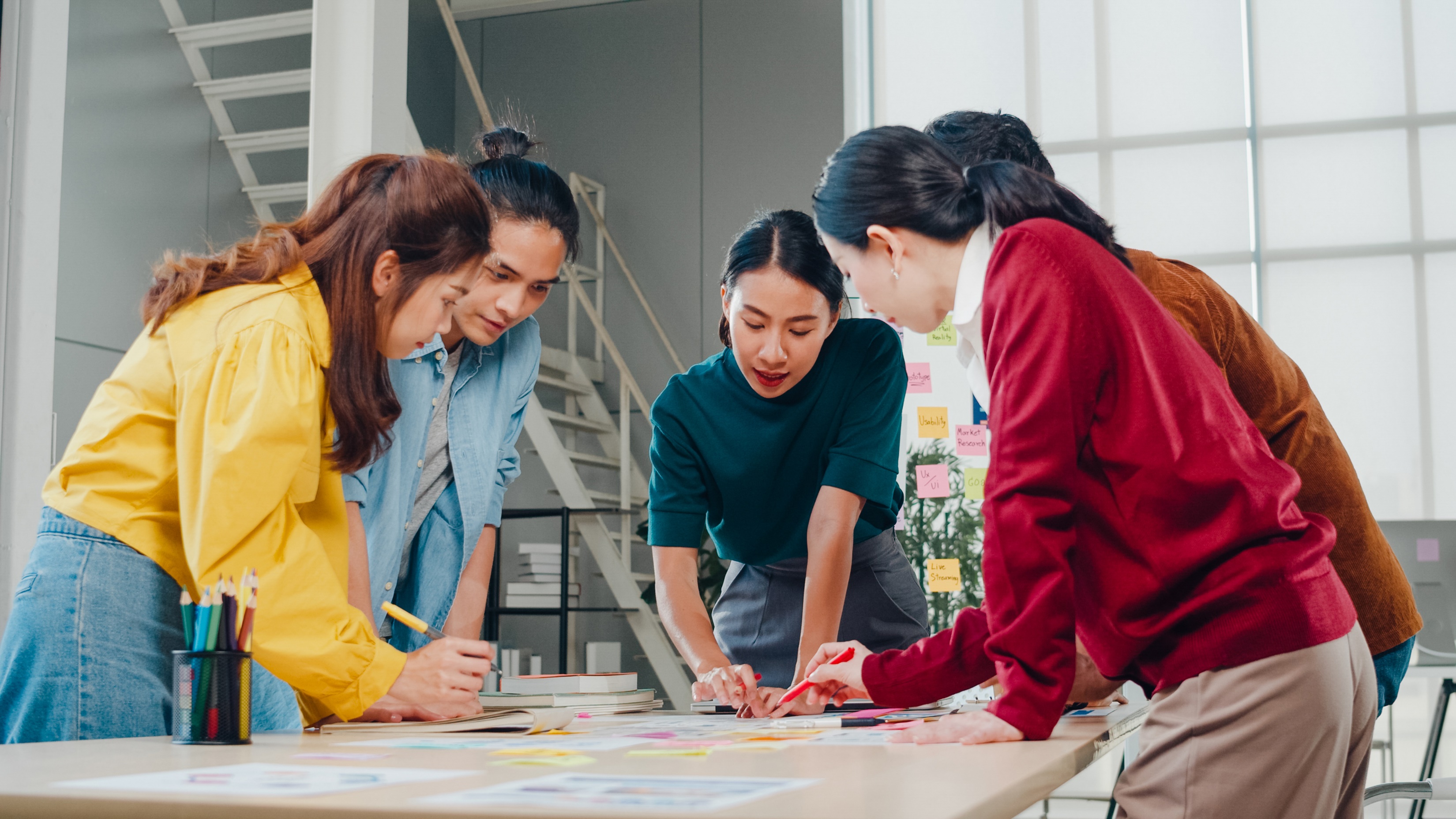 คู่มือการเบิกค่าใช้จ่ายในการประชุม
หน่วยการเงินและบัญชี คณะศึกษาศาสตร์
มหาวิทยาลัยนเรศวร
โทร. 0 5596 2419
ค่าใช้จ่ายในการประชุม
คำนิยามและวัตถุประสงค์
     “การประชุมราชการ” หมายถึง การประชุมราชการในเนื้องานที่เกี่ยวข้องกับภารกิจปกติของหน่วยงาน หรือตามนโยบายของทางราชการ และเพื่อเป็นประโยชน์ต่อราชการและให้หมายรวมถึงการประชุมราชการทางไกลผ่านดาวเทียม
     “ผู้เข้าร่วมประชุม” หมายถึง คณะกรรมการ ผู้ได้รับเชิญให้เข้าร่วมประชุม หรือเข้าชี้แจงต่อที่ประชุม กับให้หมายความรวมถึงเจ้าหน้าที่ที่จัดประชุมด้วย
โดยมีวัตถุประสงค์เพื่อ
     1. นำผลการประชุมไปใช้เป็นแนวทางในการปฏิบัติงานของทางราชการ
     2. รับทราบนโยบายในการดำเนินงาน
     3. ชี้แจงแนวทางการดำเนินงาน
     4. ติดตามความก้าวหน้าของการดำเนินงาน
     5. รับทราบและรับฟังปัญหา อุปสรรค ร่วมกันหาแนวทางแก้ไขปัญหา
ตัวอย่างเช่น

     1. การประชุมถ่ายทอดตัวชี้วัดตามคำรับรองฯ ลงสู่กลุ่มงาน/บุคคล
     2. การประชุมชี้แจงนโยบายในการทำงาน
     3. การประชุมชี้แจงหลักเกณฑ์ต่าง ๆ หรือซ้อมความเข้าใจ
     4. การประชุมติดตามความก้าวหน้าของการดำเนินงาน
     5. การประชุมรับทราบและรับฟังปัญหาอุปสรรค
หลักเกณฑ์การเบิกค่าใช้จ่ายในการประชุม
หลักฐานการจ่ายเงินค่าอาหาร อาหารว่างและเครื่องดื่ม
     การจ่ายค่าอาหาร อาหารว่างและเครื่องดื่ม ให้ใช้ใบเสร็จรับเงิน /กรณีบุคคลธรรมดาให้แนบสำเนาบัตรประจำตัวประชาชนและรับรองสำเนาถูกต้อง 
     ค่าอาหารว่างและเครื่องดื่ม ร้านค้าออกใบเสร็จรับเงินเป็นค่าอาหารและเครื่องดื่มให้แนบรูปถ่ายอาหารว่างและเครื่องดื่มเป็นหลักฐานประกอบการเบิกจ่ายเงิน
หลักเกณฑ์การเบิกค่าใช้จ่ายในการประชุม
หลักฐานการจ่ายเงินค่าเช่าห้องประชุม
การจ่ายค่าเช่าห้องประชุม/ค่าธรรมเนียมการใช้สถานที่/ค่าบำรุงสถานที่ ให้ใช้ใบเสร็จรับเงินเป็นหลักฐานการจ่ายเงิน
หลักเกณฑ์การเบิกค่าใช้จ่ายในการประชุม
เอกสารประกอบการเบิกจ่ายเงิน
เอกสารประกอบการเบิกจ่ายเงิน
ประเด็นคำถาม - คำตอบ
THANK YOU